GOD
GOD
Dead IN SinandSeparatedfrom God
GOD
GOD
[Speaker Notes: WHEN we sin – we die…
ARE then dead IN Sin
Separated FROM God…

BUT such sin also changed our mind, our actions…  Rom. 1:21-23]
Corruptedour mindand actions.
GOD
GOD
[Speaker Notes: It also corrupts our mind / spirit - 
Notice the progress in Rom. 1:21-23

Also ( Eph. 4:17-19
 
Ro 8:7–8
7For the mind that is set on the flesh is hostile to God, for it does not submit to God’s law; indeed, it cannot. 
8Those who are in the flesh cannot please God.]
they became futile in their thinking, and their foolish hearts were darkened.
GOD
GOD
Romans 1:21-23
[Speaker Notes: It also corrupts our mind / spirit - 
Notice the progress in Rom. 1:
 	21 	For although they knew God, they did not honor him as God or give thanks to him, but they became futile in their thinking, and their foolish hearts were darkened. 
	22 	Claiming to be wise, they became fools, 
	23 	and exchanged the glory of the immortal God for images resembling mortal man and birds and animals and creeping things. 

Eph. 4:17-19
 
Ro 8:7–8
7For the mind that is set on the flesh is hostile to God, for it does not submit to God’s law; indeed, it cannot. 
8Those who are in the flesh cannot please God.]
Ephesians 4:17-19
GOD
Futility of their minds
Darkened in understanding
Alienated from the life of God
Ignorance that is in them
Hardness of heart
GOD
[Speaker Notes: It also corrupts our mind / spirit – 

Eph. 4:17-19
 	17 	Now this I say and testify in the Lord, that you must no longer walk as the Gentiles do, in the futility of their minds. 
	18 	They are darkened in their understanding, alienated from the life of God because of the ignorance that is in them, due to their hardness of heart. 
	19 	They have become callous and have given themselves up to sensuality, greedy to practice every kind of impurity.



Ro 8:7–8
7For the mind that is set on the flesh is hostile to God, for it does not submit to God’s law; indeed, it cannot. 
8Those who are in the flesh cannot please God.]
The Old manmust DIE !
GOD
GOD
Romans 6:17-19
[Speaker Notes: The OLD MAN MUST DIE.. 
BUT – Romans 6:17-19
7 	But thanks be to God, that you who were once slaves of sin have become obedient from the heart to the standard of teaching to which you were committed, 
	18 	and, having been set free from sin, have become slaves of righteousness. 
	19 	I am speaking in human terms, because of your natural limitations. For just as you once presented your members as slaves to impurity and to lawlessness leading to more lawlessness, so now present your members as slaves to righteousness leading to sanctification.]
20  I have been crucified with Christ. It is no longer I who live, but Christ who lives in me. And the life I now live in the flesh I live by faith in the Son of God, who loved me and gave himself for me.  Gal. 2:20
GOD
GOD
[Speaker Notes: Ga 2:20
20I have been crucified with Christ. It is no longer I who live, but Christ who lives in me. And the life I now live in the flesh I live by faith in the Son of God, who loved me and gave himself for me.]
24 And those who belong to Christ Jesus have crucified the flesh with its passions and desires.Gal. 5:24
GOD
GOD
[Speaker Notes: Ga 5:24
24And those who belong to Christ Jesus have crucified the flesh with its passions and desires.]
14 But far be it from me to boast except in the cross of our Lord Jesus Christ, by which the world has been crucified to me, and I to the world.Gal. 6:14
GOD
GOD
[Speaker Notes: Ga 6:14
14But far be it from me to boast except in the cross of our Lord Jesus Christ, by which the world has been crucified to me, and I to the world.]
15 and he died for all, that those who live might no longer live for themselves but for him who for their sake died and was raised.2 Cor. 5:15
GOD
GOD
[Speaker Notes: 2 Co 5:15
15and he died for all, that those who live might no longer live for themselves but for him who for their sake died and was raised.]
10 who died for us so that whether we are awake or asleep we might live with him.1Thess. 5:10
GOD
GOD
[Speaker Notes: 1 Th 5:10
10who died for us so that whether we are awake or asleep we might live with him.]
20 If with Christ you died to the elemental spirits of the world, why, as if you were still alive in the world, Col. 2:20
GOD
GOD
[Speaker Notes: Col 2:20
20If with Christ you died to the elemental spirits of the world, why, as if you were still alive in the world, do you submit to regulations—]
3 For you have died, and your life is hidden with Christ in God. Col. 3:3-4
GOD
GOD
[Speaker Notes: Col 3:3–4
3For you have died, and your life is hidden with Christ in God. 
4When Christ who is your life appears, then you also will appear with him in glory.]
11 In him also you were circumcised with a circumcision made without hands, by putting off the body of the fleshCol. 2:11-14
GOD
GOD
[Speaker Notes: Col 2:11–14
11In him also you were circumcised with a circumcision made without hands, by putting off the body of the flesh, by the circumcision of Christ, 
12having been buried with him in baptism, in which you were also raised with him through faith in the powerful working of God, who raised him from the dead. 
13And you, who were dead in your trespasses and the uncircumcision of your flesh, God made alive together with him, having forgiven us all our trespasses, 
14by canceling the record of debt that stood against us with its legal demands. This he set aside, nailing it to the cross.]
1 Since therefore Christ suffered in the flesh, arm yourselves with the same way of thinking, for whoever has suffered in the flesh has ceased from sin, 1Peter 4:1-3
GOD
GOD
[Speaker Notes: 1 Pe 4:1–3
1Since therefore Christ suffered in the flesh, arm yourselves with the same way of thinking, for whoever has suffered in the flesh has ceased from sin, 
2so as to live for the rest of the time in the flesh no longer for human passions but for the will of God. 
3For the time that is past suffices for doing what the Gentiles want to do, living in sensuality, passions, drunkenness, orgies, drinking parties, and lawless idolatry.]
23 And he said to all, “If anyone would come after me, let him deny himself and take up his cross daily and follow me.Luke 9:23
GOD
GOD
[Speaker Notes: Lk 9:23
23And he said to all, “If anyone would come after me, let him deny himself and take up his cross daily and follow me.]
Baptized INTO Christ
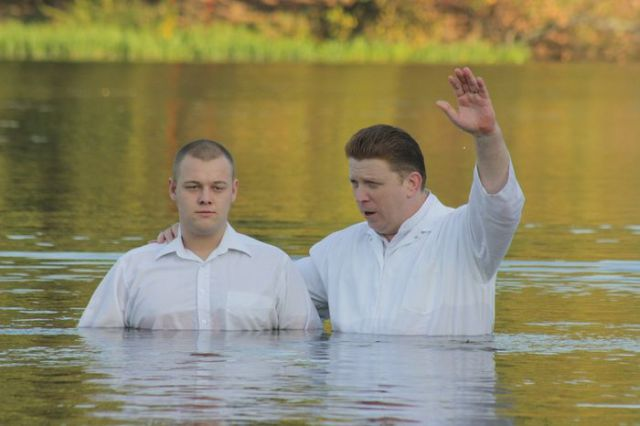 GOD
GOD
[Speaker Notes: Romans 6 begins with the question
Shall we CONTINUE IN SIN that Grace may abound… 

The answer is of course NOT for we understand / remember what happened.. 
IS THIS WHAT happened when you were baptized …]
… died to sin
GOD
GOD
Romans 6:2
[Speaker Notes: 6:1 	What shall we say then? Are we to continue in sin that grace may abound? 
	2 	By no means! How can we who died to sin still live in it? 

WHEN? HOW ? – vs. 3-4]
… baptism into death…
GOD
GOD
Romans 6:4
[Speaker Notes: 3 	Do you not know that all of us who have been baptized into Christ Jesus were baptized into his death? 
	4 	We were buried therefore with him by baptism into death, in order that, just as Christ was raised from the dead by the glory of the Father, we too might walk in newness of life. 

 Continues in 5-6]
… old self crucified…body of sin brought to nothing
GOD
GOD
Romans 6:6
[Speaker Notes: 5 	For if we have been united with him in a death like his, we shall certainly be united with him in a resurrection like his. 
	6 	We know that our old self was crucified with him in order that the body of sin might be brought to nothing, so that we would no longer be enslaved to sin.]
… died set free FROM sin
GOD
GOD
Romans 6:7
[Speaker Notes: 7 	For one who has died has been set free from sin. 

 vs. 8]
IF - died with ChristTHEN we can live
GOD
GOD
Romans 6:8
[Speaker Notes: 8 	Now if we have died with Christ, we believe that we will also live with him. 

 vs. 9-10]
HE died to sin once for all
GOD
GOD
Romans 6:9-10
[Speaker Notes: 9 	We know that Christ, being raised from the dead, will never die again; death no longer has dominion over him. 
	10 	For the death he died he died to sin, once for all, but the life he lives he lives to God. 

 Look at again!...]
HE died to sin once for all
GOD
GOD
We are buried 
With Christ
Romans 6:2
[Speaker Notes: HE died to sin once for all
We are buried 
With Christ]
HE died to sin once for all
GOD
GOD
We are baptized 
into His death
Romans 6:3
[Speaker Notes: HE died to sin once for all
We are baptized 
into His death]
HE died to sin once for all
GOD
GOD
We are united 
in a death like his…
Romans 6:5
[Speaker Notes: HE died to sin once for all
We are united 
in a death like his…]
WE are to have died to sin once for all
GOD
GOD
Romans 6
[Speaker Notes: WE are to have died to sin once for all
This all encompassed in our being baptized into Christ – we buried into death – united in His death – died with Christ – crucified self…

 Paul then draws three conclusions – vs. 11-13]
CONSIDER yourself dead to sin
GOD
GOD
Romans 6:11
[Speaker Notes: Paul's makes three specific applications
11 – So you also must consider yourselves dead to sin and alive to God in Christ Jesus. 

12 – LET NOT Sin therefore 'reign' …  


13 – DO NOT present your … but present yourself unto God
	11 	So you also must consider yourselves dead to sin and alive to God in Christ Jesus. 
	12 	Let not sin therefore reign in your mortal body, to make you obey its passions. 
	13 	Do not present your members to sin as instruments for unrighteousness, but present yourselves to God as those who have been brought from death to life, and your members to God as instruments for righteousness.]
LET NOT Sin therefore 'reign’ in your body
GOD
GOD
Romans 6:12
[Speaker Notes: Paul's makes three specific applications
	12 	Let not sin therefore reign in your mortal body, to make you obey its passions. 

13 	Do not present your members to sin as instruments for unrighteousness, but present yourselves to God as those who have been brought from death to life, and your members to God as instruments for righteousness. 


11 – CONSIDER yourself dead to sin
12 – LET NOT Sin therefore 'reign' …  
13 – DO NOT present your … but present yourself unto God
	11 	So you also must consider yourselves dead to sin and alive to God in Christ Jesus.]
Do not present your members to sin as instruments for unrighteousness
GOD
GOD
Romans 6:13
[Speaker Notes: Paul's makes three specific applications
11 – CONSIDER yourself dead to sin
12 – LET NOT Sin therefore 'reign' …  
13 – DO NOT present your body … but present yourself unto God
Do not present your members to sin as instruments for unrighteousness, but present yourselves to God as those who have been brought from death to life, and your members to God as instruments for righteousness.]
but present yourselves to God as those who have been brought from death to life,
GOD
GOD
Romans 6:13
[Speaker Notes: Paul's makes three specific applications
11 – CONSIDER yourself dead to sin
12 – LET NOT Sin therefore 'reign' …  
13 – DO NOT present your body … but present yourself unto God
Do not present your members to sin as instruments for unrighteousness, but present yourselves to God as those who have been brought from death to life, and your members to God as instruments for righteousness.]
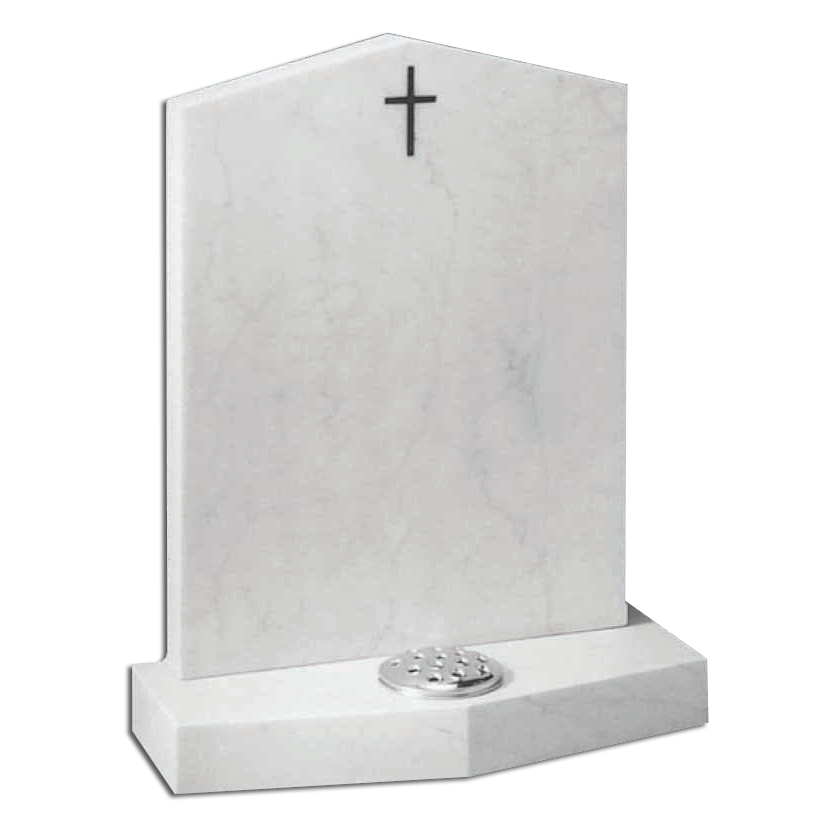 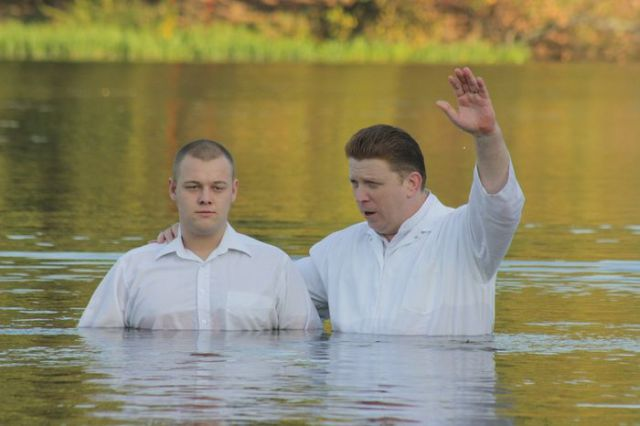 GOD
Here Lies 
The Old Man
Crucified 
with Christ
GOD
GOD
GOD